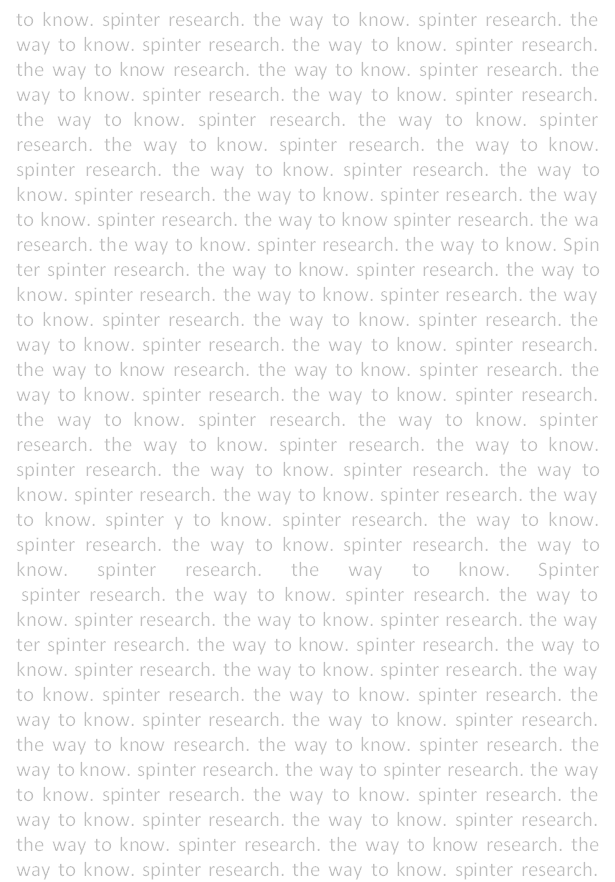 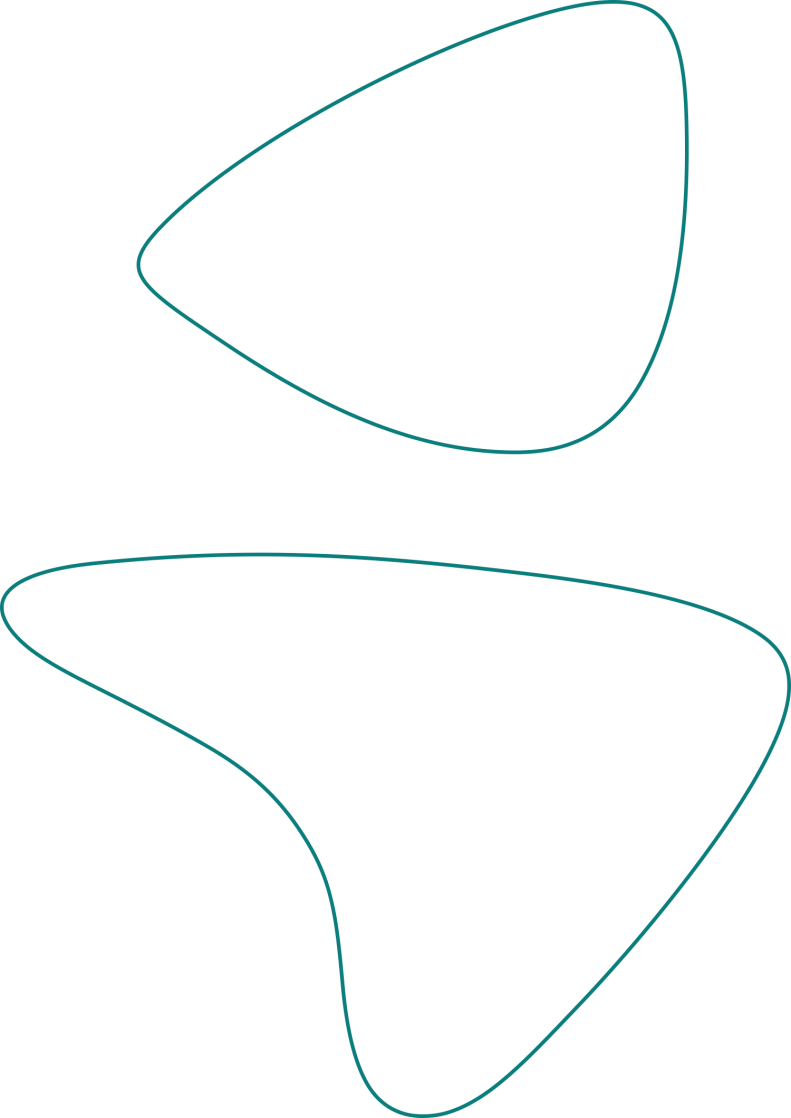 Resident Opinion Research Regarding Shadow Activities

Sweden
customer
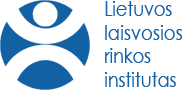 contractor
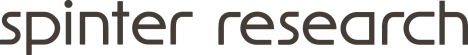 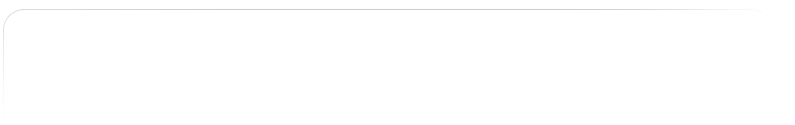 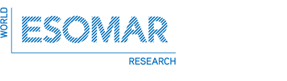 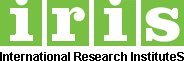 June, 2015
SWEDEN
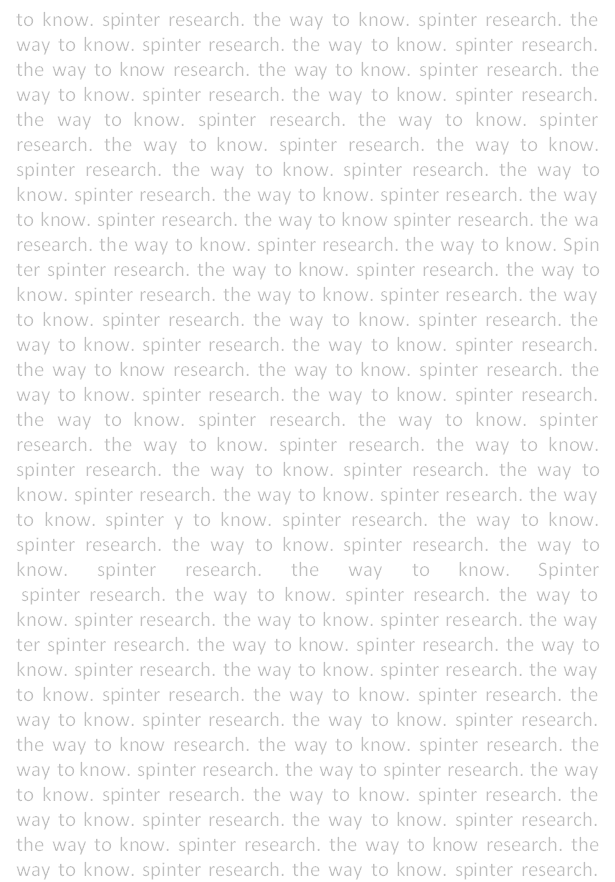 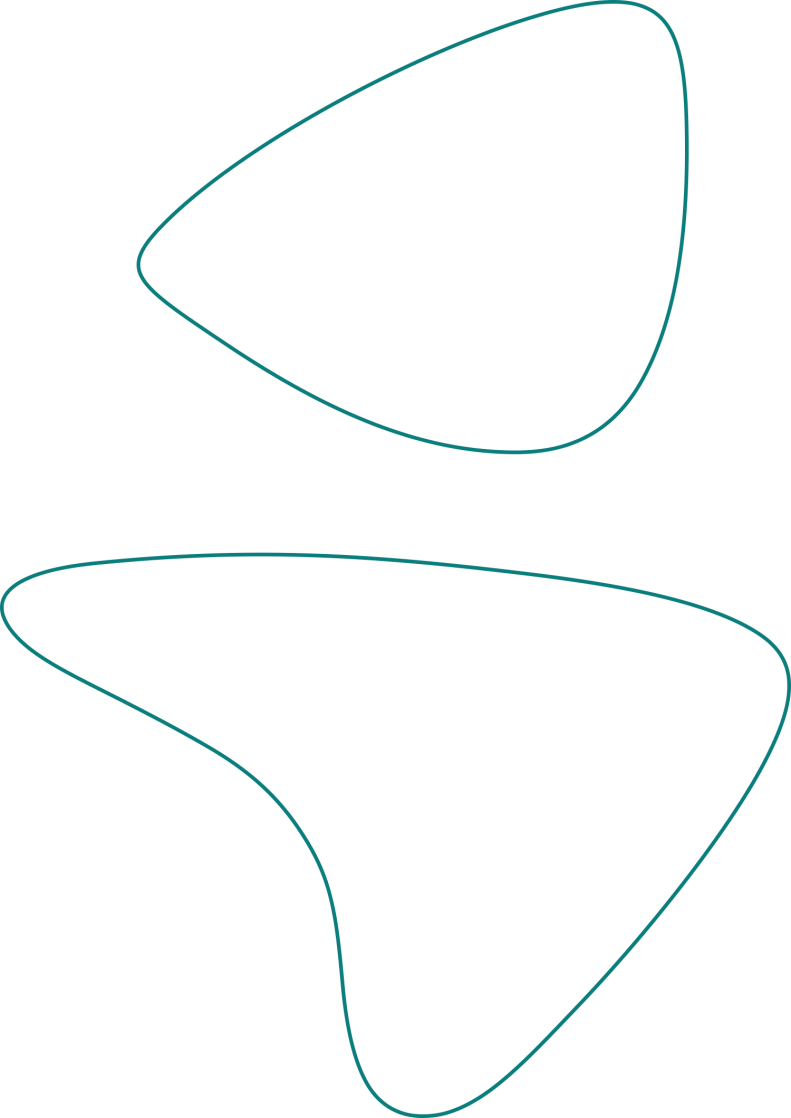 methodology
2
SWEDEN
Research methodology
Market and public research company „Spinter research“ during the period May 28th – June 10th, 2015, carried out resident opinion research regarding shadow activities.
Research objective
Find out residents’ experience with and opinion regarding shadow activities.
Research method
CAWI (Computer Assisted Web Interview), using a standardized questionnaire, which is agreed upon with the Customer. During CAWI, respondent receives an email invitation to participate in the study with the unique link, which leads to an electronic questionnaire. Respondent may fill in the questionnaire any time convenient.
Research location
Sweden.
Target group
Residents aged 18-75.
Sample size
1008 respondents.
Sampling method
Quota sampling applying gender, age and place of residence quota.
Data analysis
Data analysis was performed using SPSS/PC statistical program. Report presents general distribution (percentages) of the answers, and distribution by social-demographical characteristics (see Appendices).
3
SWEDEN
Statistical error
It is impossible to entirely avoid the sampling error in any quantitative research that uses sampling; therefore, it is necessary to take it into consideration while interpreting the data. E.g., after surveying 1008 respondents, if we find out that 21,2 percent of respondents have bought goods or services when they knew about or suspected that the revenues are not legally accounted in the last 12 months, there is 95 percent probability that the real value is between 18,7 percent and 23,7 percent. 
 
The precision of the estimation is directly associated with the number of analysed cases. The table below is helpful in estimating the statistical error.

		%	%	%	%	%	%	%	%	%
		3	5	10	15	20	25	30	40	50
		97	95	90	85	80	75	70	60	50
N	
100		3.4	4.4	6.0	7.1	8.0	8.7	9.2	9.8	10
200		2.4	3.1	4.2	5.0	5.7	6.1	6.5	6.9	7.1
300		2.0	2.5	3.5	4.1	4.6	5.0	5.3	5.7	5.8
400		1.7	2.2	3.0	3.6	4.1	4.3	4.6	4.9	5.0
500 	   	1.5	1.9	2.7	3.2	3.6	3.9	4.1	4.4	4.5
600		1.3	1.7	2.4	2.9	3.2	3.5	3.7	3.9	4.1
800		1.2	1.5	2.1	2.5	2.8	3.0	3.2	3.4	3.5
1000             	1.1	1.4	1.9	2.3	2.5	2.7	2.9	3.1	3.1
4
SWEDEN
Respondent socio-demographic characteristics (%)
Gender
Occupation
Age
Work status
Education
Marital status
Legal monthly net income
Children in household
Place of residence
5
SWEDEN
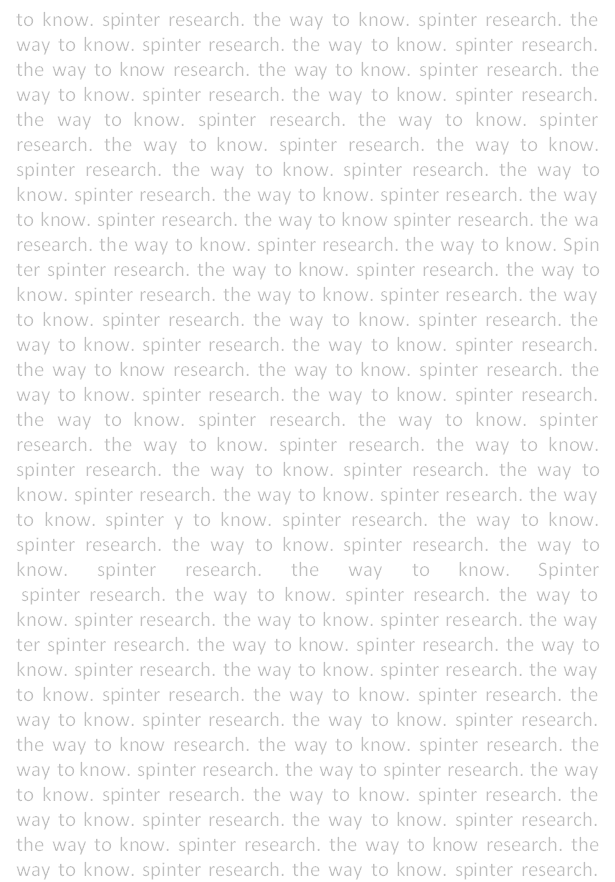 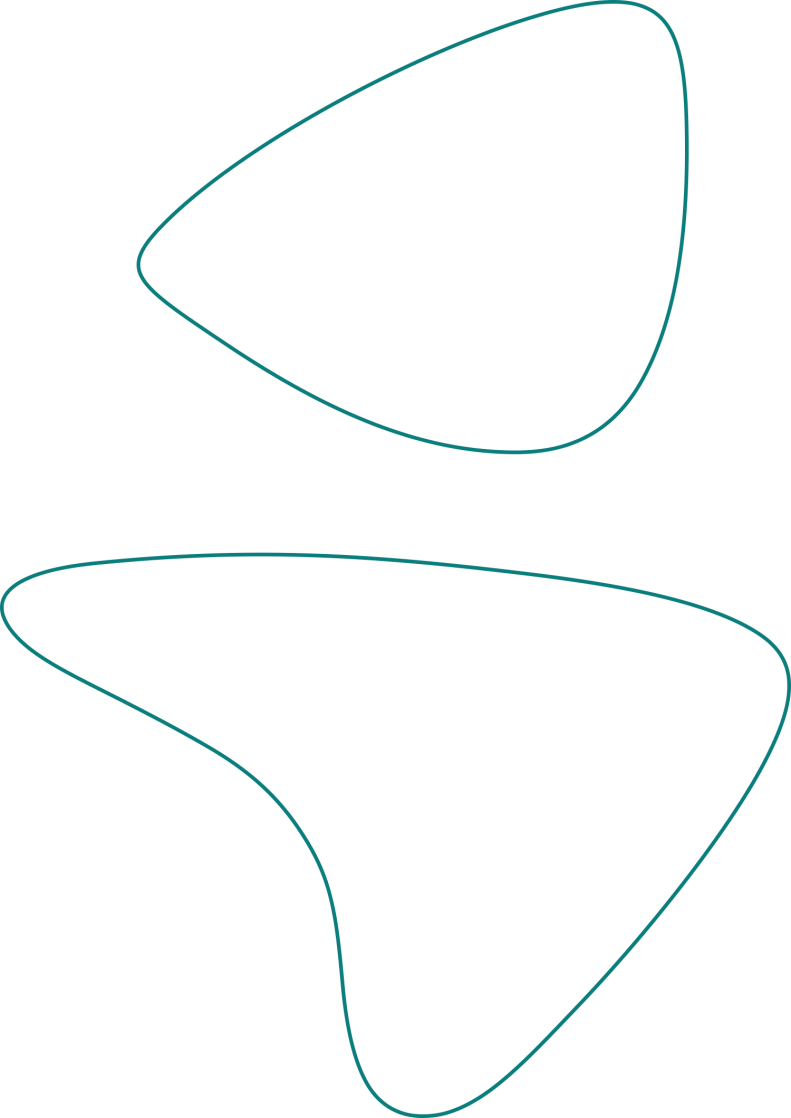 research results
6
SWEDEN
Attitude towards shadow activities
Experience with unregistered purchases
Experience with shadow labour market
7
SWEDEN
Likelihood to be detected engaging in shadow activities (%)
N=1008
Sometimes people engage in shadow activities. They get part or all of their wages “in an envelope” (or “under the table”) or buy goods or services from people who do not pay taxes. People who carry out these activities risk disclosure, fines or additional tax bills from the authorities.
In your opinion, what is the likelihood to be detected?
Generally very / quite high likelihood to be detected both working in shadow economy and purchasing in it, was more often mentioned by men, highest educated group and highest income respondents. Higher likelihood to be detected working without a legal job contract or getting at least part of the wage as an „envelope wage“ was also more often mentioned by older respondents (56 y.o. And more).  Full-time workers and the ones with negative opinion regarding country’s government more often indicated that it is very / quite high likelihood to be detected when purchasing a good or service from illegal source.
8
SWEDEN
Likelihood to be detected engaging in shadow activities (%)
Comparison of respondents who have and do not have own experience in the shadow economy
Sometimes people engage in shadow activities. They get part or all of their wages “in an envelope” (or “under the table”) or buy goods or services from people who do not pay taxes. People who carry out these activities risk disclosure, fines or additional tax bills from the authorities.
In your opinion, what is the likelihood to be detected working without a legal job contract or getting at least part of the wage as an „envelope wage“?
N=1008
N=32*
N=944
*small base
9
SWEDEN
Likelihood to be detected engaging in shadow activities (%)
Comparison of respondents who have / have not bought goods or services from the illegal seller
Sometimes people engage in shadow activities. They get part or all of their wages “in an envelope” (or “under the table”) or buy goods or services from people who do not pay taxes. People who carry out these activities risk disclosure, fines or additional tax bills from the authorities.
In your opinion, what is the likelihood to be detected purchasing a good or service from an illegal source that is not registered and doesn’t pay taxes?
N=1008
N=116
N=806
10
SWEDEN
Perception of punishment for engaging in shadow activities (%)
N=1008
Sometimes people engage in shadow activities. They get part or all of their wages “in an envelope” (or “under the table”) or buy goods or services from people who do not pay taxes. People who carry out these activities risk disclosure, fines or additional tax bills from the authorities.
In your opinion, how severe will the punishment be in such circumstances?
Thinking, that punishment both when working in shadow economy and purchasing in it is very severe / quite severe, was more often mentioned by women, age group 18-25, lowest educated respondents and the ones with lower income.
11
SWEDEN
Perception of punishment for engaging in shadow activities (%)
Comparison of respondents who have and do not have own experience in the shadow economy
Sometimes people engage in shadow activities. They get part or all of their wages “in an envelope” (or “under the table”) or buy goods or services from people who do not pay taxes. People who carry out these activities risk disclosure, fines or additional tax bills from the authorities.
In your opinion, how severe will the punishment: working without a legal job contract or getting at least part of the wage as an „envelope wage“
N=1008
N=32*
N=944
*small base
12
SWEDEN
Perception of punishment for engaging in shadow activities (%)
Comparison of respondents who have / have not bought goods or services from the illegal seller
Sometimes people engage in shadow activities. They get part or all of their wages “in an envelope” (or “under the table”) or buy goods or services from people who do not pay taxes. People who carry out these activities risk disclosure, fines or additional tax bills from the authorities.
In your opinion, how severe will the punishment: purchasing a good or service from an illegal source that is not registered and doesn’t pay taxes?
N=1008
N=116
N=806
13
SWEDEN
Justification of engagement in shadow activities (%)
N=1008
Do you personally justify people engaging in the shadow activities listed below?
Younger respondents (18-35 y.o.) are more likely to justify all activities mentioned above. Working without a legal job contract when all wage is paid as an „envelope wage“ was also more often justified by lowest educated group, residents of big cities and the ones with negative opinion regarding country’s government. When part of the wage is paid as an „envelope wage“ – by lowest educated group, lower income respondents and residents of big cities. Purchasing a good or service from a legal shop when you know that the seller is not declaring your payment is more often justified by men, lowest income group and the ones with negative opinion regarding government. Activity to be engaged in smuggling illegal production or sales of cigarettes, alcohol products and fuel is more often justified by men, lowest educated group and residents of big cities.
14
SWEDEN
Reasons for unregistered purchases (%)
In your opinion, why do people purchase goods or services from illegal providers or legal providers who do not declare their income?
N=1008
*Multiple answer option; sum exceeds 100%
The reason, that buying goods and services legally is too expensive, was more often indicated by men and the ones with negative attitude towards country’s government. Women, oldest (56 y.o. and more) research participants more often mentioned, that people do not know that providers are illegal or do not declare their income.
15
SWEDEN
Reasons for shadow labour (%)
In your opinion, what are the main reasons why people work illegally without a legal job contract or receive part of their wage as an “envelope wage”?
Have experience working in the shadow economy
Have no experience working in the shadow economy
All respondents
*Multiple answer option; sum exceeds 100%
N=1008
N=32*
N=944
The reason for shadow labour, that people receive higher wages from undeclared labour, because taxes on labour are high, was more often mentioned by women, age group 18-35 and full-time workers. Employees insist on paying undeclared wages – by full-time workers. Highest educated group more often indicated, that there is too much bureaucracy and labour regulation is too strict for hiring people legally.
*small base
16
SWEDEN
Satisfaction with country’s government (%)
How satisfied with your country’s government are you?
N=1008
17
SWEDEN
Attitude towards shadow activities
Experience with unregistered purchases
Experience with shadow labour market
18
SWEDEN
Experience with purchases from legal sellers without a receipt (%)
People sometimes buy a completely legal good or service from a legal shop or service provider, but they do not receive a receipt, and the shop does not legally account the revenues.
Have you bought any goods or services when you knew about or suspected that the revenues are not legally accounted in the last 12 months?
N=1008
Experience with purchases from legal sellers without a receipt is more common among men, highest income group, residents of big cities and the ones with negative opinion regarding country’s government.
19
SWEDEN
Experience with purchases from illegal sellers (%)
People sometimes buy a good or service from people who are not legally registered and therefore do not pay any taxes at all.
Have you bought any goods or services when you knew about or suspected that the seller is illegal in the last 12 months?
N=1008
Experience with purchases from legal sellers without a receipt is more common among men.
20
SWEDEN
Experience with purchases from illegal sellers (%)
Comparison of respondents who have and do not have own experience in the shadow economy
People sometimes buy a good or service from people who are not legally registered and therefore do not pay any taxes at all.
Have you bought any goods or services when you knew about or suspected that the seller is illegal in the last 12 months?
N=1008
N=32*
N=944
*small base
21
SWEDEN
Goods or services bought during unregistered purchases (%)
What are the types of goods or services that you have bought in any of the aforesaid ways (illegally or when the seller did not account the revenue) during the last 12 months?
N=239*
*Only respondents who experienced unregistered purchases
*Multiple answer option; sum exceeds 100%
22
SWEDEN
Monthly spending on unregistered purchases (%)
Approximately how much money have you spent on these goods or services per month?
N=239*
*Only respondents who experienced unregistered purchases
23
SWEDEN
Attitude towards shadow activities
Experience with unregistered purchases
Experience with shadow labour market
24
SWEDEN
Having friends or relatives in shadow labour market (%)
Some people participate in the shadow labour market. They work without labour contracts or receive part of their wage paid as an “envelope wage”.
Have your friends or relatives worked under such conditions in the last 12 months?
N=1008
Friends or relatives in shadow labour market more often mentioned having age group 18-25.
25
SWEDEN
Type of friends’ or relatives’ shadow employment (%)
What kind of shadow employment do you think they have had?
N=80*
*Only respondents having friends or relatives in shadow labour market
*Multiple answer option; sum exceeds 100%
26
SWEDEN
Friends’ or relatives’ shadow employment areas (%)
In what area(s) have they had shadow employment in the last 12 months?
N=80*
*Only respondents having friends or relatives in shadow labour market
*Multiple answer option; sum exceeds 100%
27
SWEDEN
Hours spent in shadow employment by friends or relatives per week (%)
How many hours do you think he/she has spent on average per week on these activities in the last 12 months?
N=80*
*Only respondents having friends or relatives in shadow labour market
28
SWEDEN
Income earned from shadow employment by friends or relatives per month (%)
How much do you think he/she has earned on average from shadow employment in the past 12 months?
N=80*
*Only respondents having friends or relatives in shadow labour market
29
SWEDEN
Own experience in shadow labour market (%)
Have you worked in the shadow economy (without a legal job contract or when a part of wage has been paid as an “envelope wage”) in the last 12 months?
N=1008
30
SWEDEN
Type of own shadow employment (%)
What kind of shadow employment have you had?
N=32*
*Only respondents with own experience in shadow labour market
*Multiple answer option; sum exceeds 100%
*small base
31
SWEDEN
Hours spent in shadow employment per week (%)
Approximately how many hours have you spent on these activities per week?
N=32*
*Only respondents with own experience in shadow labour market
*small base
32
SWEDEN
Income earned from shadow employment per month (%)
Approximately how much have you earned from shadow employment in the past 12 months?
N=32*
*Only respondents with own experience in shadow labour market
*small base
33
SWEDEN
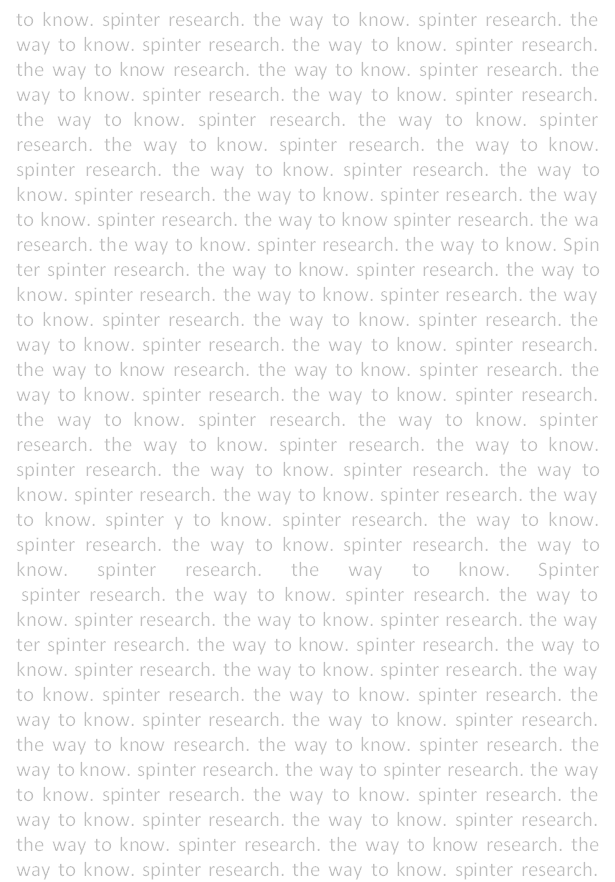 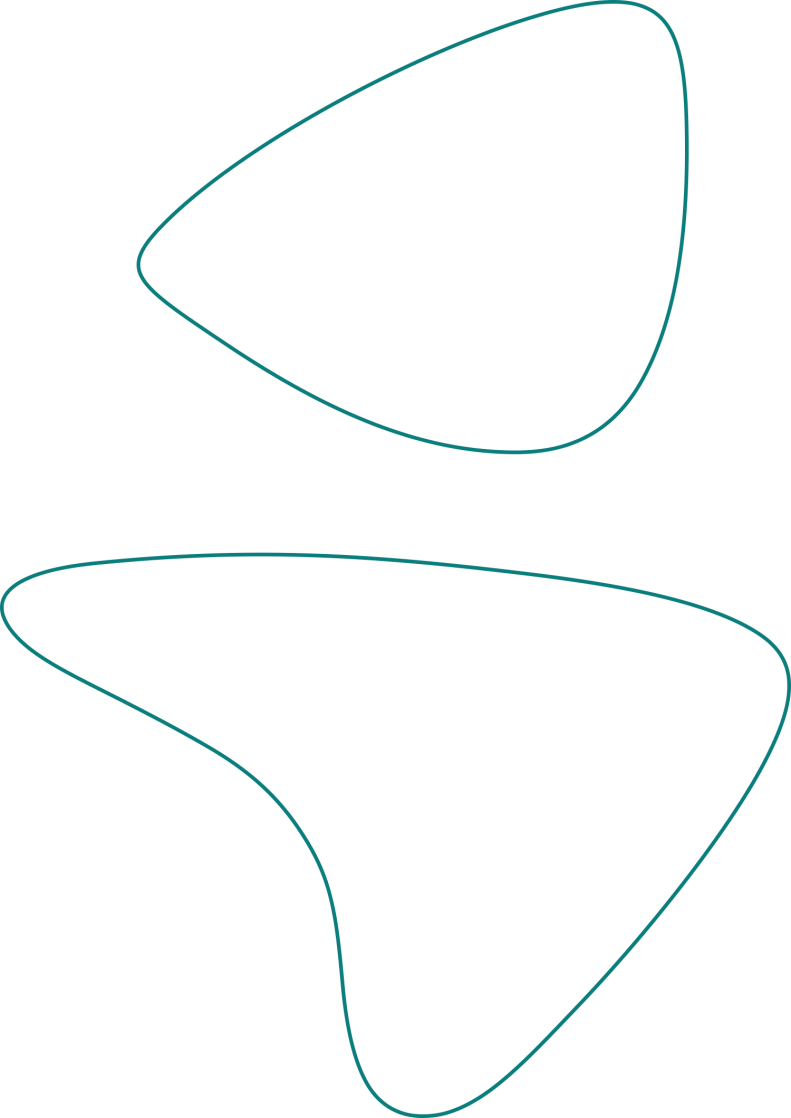 summary
34
SWEDEN
summary
Attitude towards shadow activities

Majority (63%) of research participants believe that likelihood to be detected working without a legal job contract or getting at least part of the wage as an “envelope wage” is high (quite high / very high). Even more respondents (71%) think the same about likelihood to be detected purchasing a good or service from an illegal source that is not registered and does not pay taxes.

On the other hand, 60% of respondents believe that punishment for illegal work or “envelope wage” is mild (very mild / quite mild). While punishment for purchases from an illegal source is less often seen as mild (51%).

The biggest tolerance prevails towards such shadow activities as illegal working (30% completely / rather justify such activity) and receiving part of wage as an “envelope wage” (28%). 24% justify purchases from legal shop knowing that the seller is not declaring the payment. 13% justify engagement in smuggling, illegal production or sales of cigarettes, alcohol products and fuel.

The main reason to purchase goods from illegal providers or legal providers who do not declare their income is too expensive legal purchases (58%). 41% believe that buyers do so because they are not aware that providers are illegal or do not register their income.

40% believe that the main reason for shadow labour is possibility to receive higher wage by avoiding high labour taxes. 26% indicated that employees insist on paying undeclared wages. 25% think there is too much bureaucracy and labour regulation is too strict, so it is very difficult to hire people legally.
35
SWEDEN
summary
Experience with unregistered purchases

Every fifth (21%) research participant indicated they had bought goods or services from legal sellers when they had known about or suspected that the revenues were not legally accounted in the last 12 months.

12% bought goods or services when they knew about or suspected that the seller is illegal in the last 12 months.

The most popular categories bought during unregistered purchases: alcohol beverages (16%), auto-repair (16%), food products (15%), catering and hotel services (14%), and cigarettes (11%).

On average, majority (83%) of the ones who had unregistered purchases spent up to 3000 SEK per month on these goods or services: 48% spent up to 200 SEK, 17% spent 201 to 500 SEK, 8% spent 501 to 1000 SEK, and 10% spent 1001 to 3000 SEK.
36
SWEDEN
summary
Experience with shadow labour market (friends’ or relatives’ experience)

8% respondents indicated having friends or relatives (3.2 persons on average) who worked in the shadow labour market. Half of them (50%) have worked without a legal job contract and received all the wage as an “envelope wage”.

The most popular area for shadow labour is construction and renovation (49%). Further go catering and hotel services (28%), housework, gardening and property care (20%), and auto and other repairs (18%).

One third (34%) of friends or relatives working in the shadow labour market on these activities spend up to 10 hours per week on average. 16% spend 11 to 20 hours. 20% spend 21 to 40 hours. 11% spend over 40 hours.

Average monthly income from shadow employment is mostly under 20 000 SEK (60%): for 15% it is up to 1000 SEK, for other 15% it is 1001 to 5000 SEK, for 16% it is 5001 to 10 000 SEK, and for 14% it is 10 001 to 20 000 SEK.
37
SWEDEN
summary
Experience with shadow labour market (own experience)

3% research participants indicated they had worked in the shadow labour market in the last 12 months. Half of them (53%) had worked without a legal job contract and received all the wage as an “envelope wage”.

Over one third (38%) of those working in the shadow labour market on these activities spend up to 5 hours per week on average. 28% spend 5 to 20 hours. And 25% spend over 20 hours.

Average monthly income from shadow employment is mostly under 20 000 SEK (87%): for 25% it is up to 1000 SEK, for 28% it is 1001 to 5000 SEK, for 12% it is 5001 to 10 000 SEK, and for 22% it is 10 001 to 20 000 SEK.
38
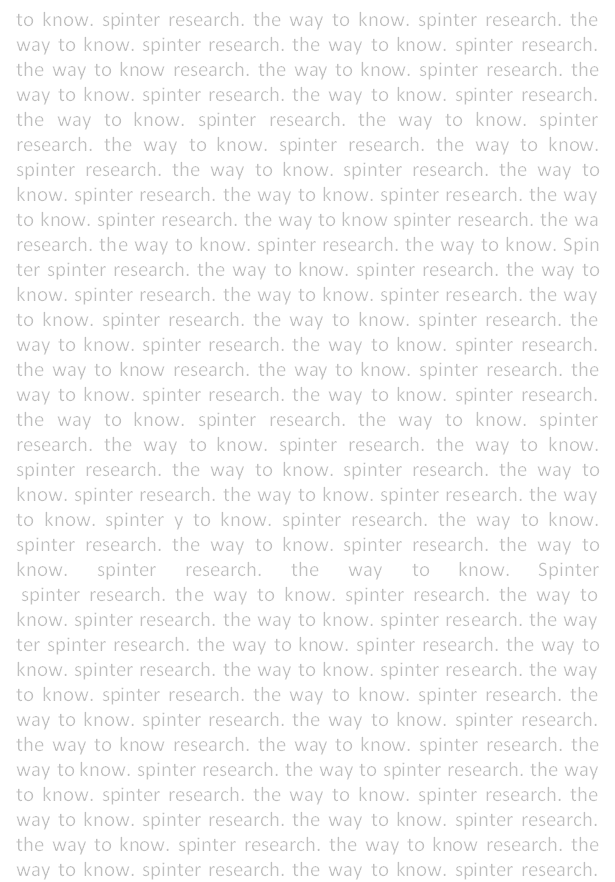 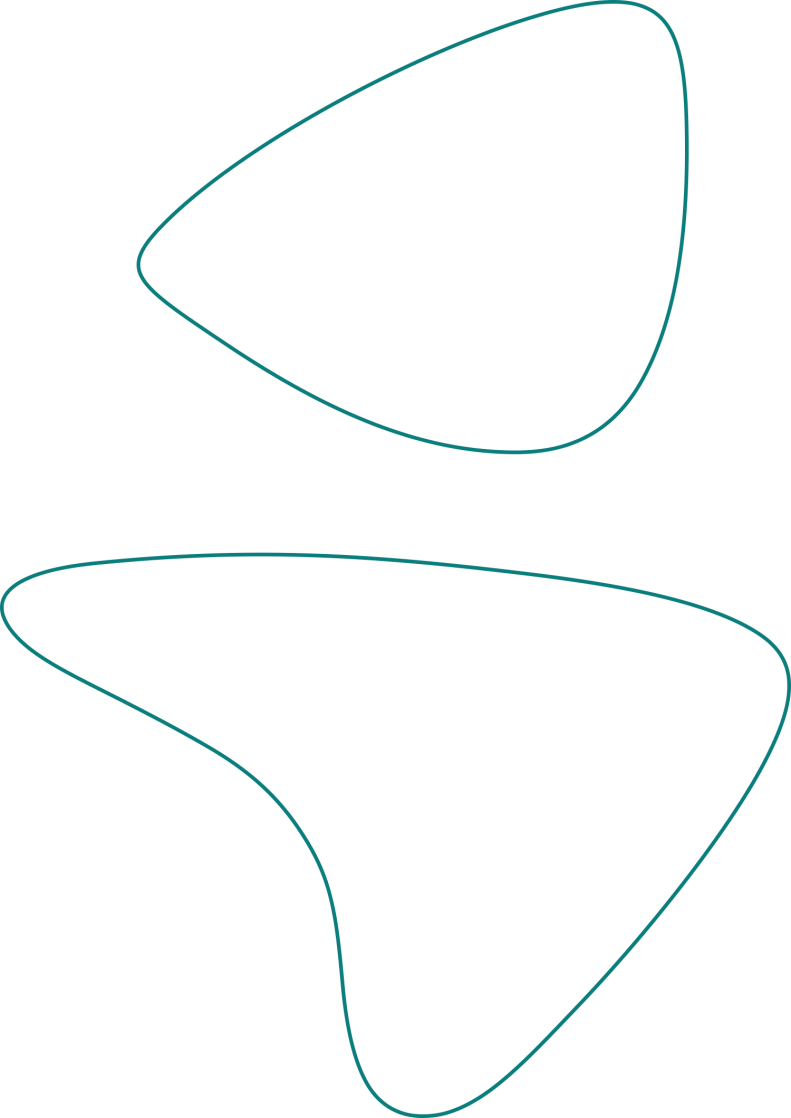 thank you